Lecture
e, eu, oeu (jour1)
Activité 1 : Recherche de graphèmes
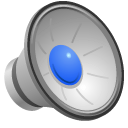 Consigne
Déplace les cartons lettre pour former des sons contenant la lettre e :
A
A
A
A
A
A
E
E
E
E
E
E
E
V
V
V
V
V
V
V
R
R
R
R
R
R
U
U
U
U
U
U
I
I
I
I
I
I
L
L
L
L
L
O
O
O
O
O
O
N
N
N
N
N
N
N
N
M
M
M
M
M
M
M
M
Activité 2 : Fusion de sons pour trouver un mot
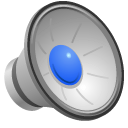 Ecoute bien, je vais te dire des sons. Il faut que tu reconstitues un mot avec ces sons
Aide :
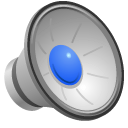 urehuex
heureux
[ə] [R] [ə]
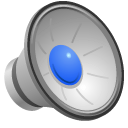 peur
[p] [œ] [R]
eurp
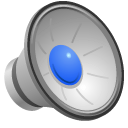 [p] [ə] [R] [ə]
peureux
uepurex
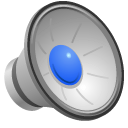 [o] [t] [œ] [R]
hauteur
ruatueh
[ʃ] [œ] [v] [ə]
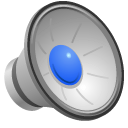 cheveux
chxueveu
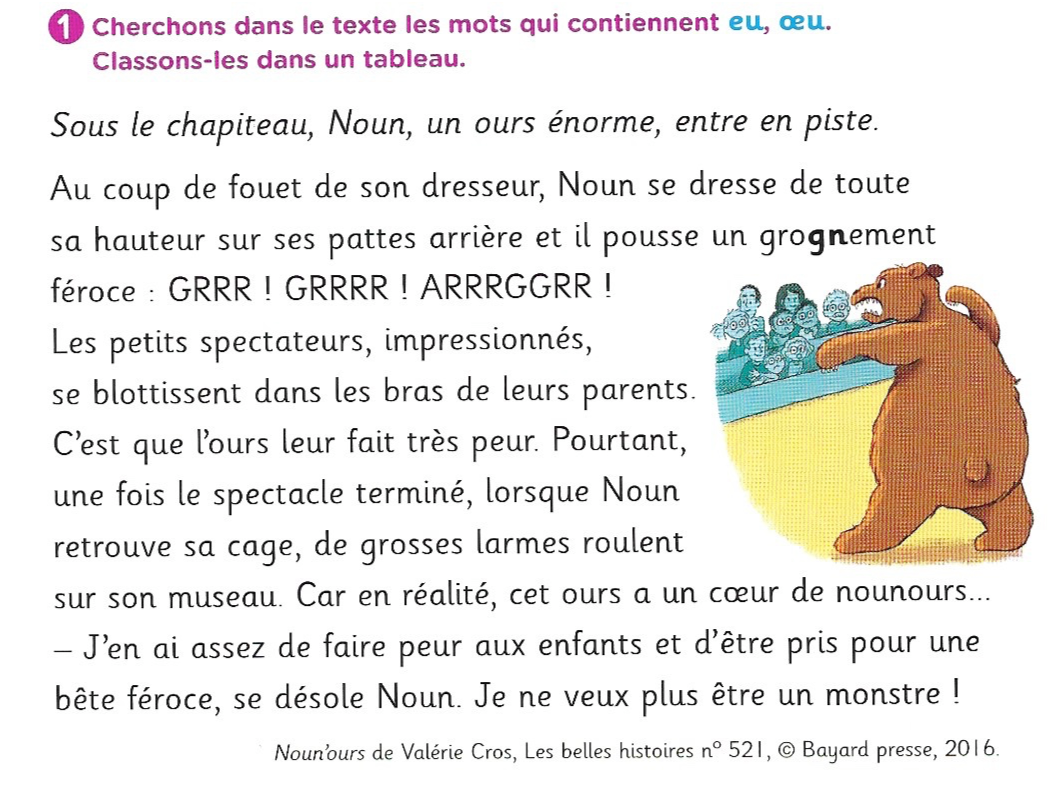 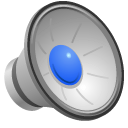 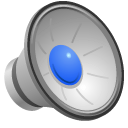 Lecture  du texte
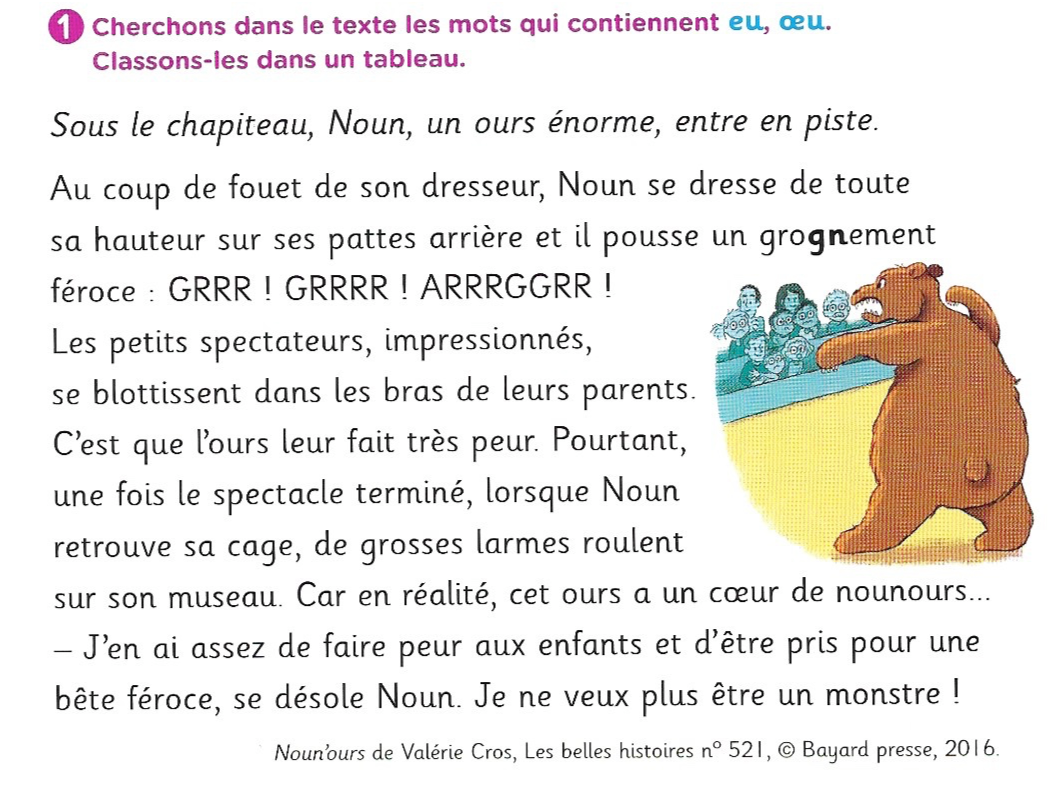 CORRECTION
Je classe les mots dans le tableau :
2
dresseur
hauteur
spectateurs
leurs
peur
leur
coeur
veux
CORRECTION
Je classe les mots dans le tableau :
2
dresseur
coeur
leur
hauteur
peur
spectateurs
leurs
veux
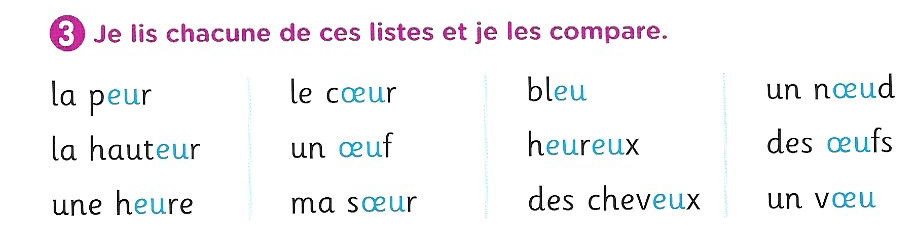 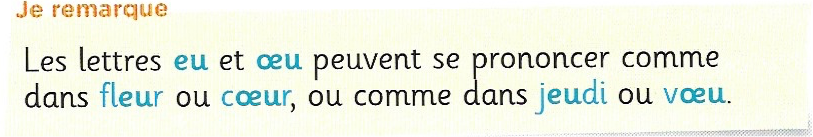 4 exercices à faire en ligne : cliquer sur le rond bleu avec la flèche blanche pour y accéder.
1) Tu peux cliquer sur l’image pour entendre son nom, puis tu dois cliquer sur le son entendu.
2) Avec la souris, colorie le rond qui correspond au son eu/oeu.
4) Dans chaque liste, un mot ne se prononce pas comme les autres, clique dessus.
3) Clique sur le mot qui correspond à l’image.
Adresse à copier si les liens ne fonctionnent pas : https://www.clicmaclasse.fr/activites/sons/eu/son_eu_ex01.html
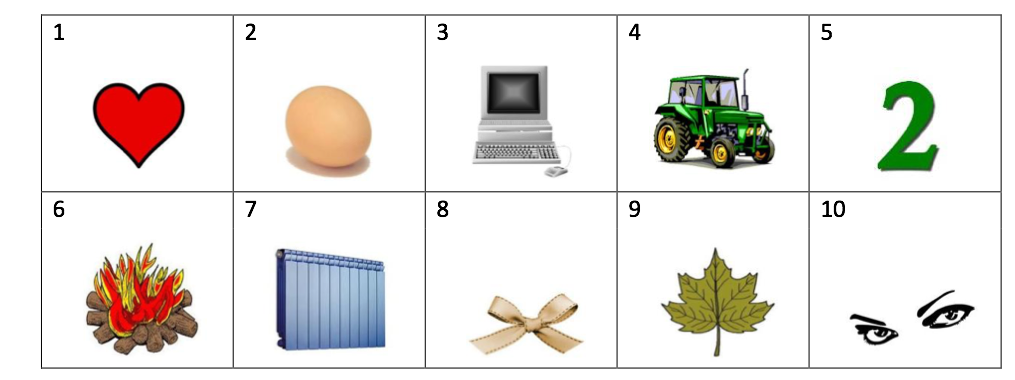 La grille peut être directement remplie sur cet page (j’ai inséré des cadres d’écriture dans chaque case.)
Mots à placer dans la grille :
 
COEUR
DEUX
FEU
FEUILLE
NOEUD
OEUF
ORDINATEUR
RADIATEUR
TRACTEUR
YEUX
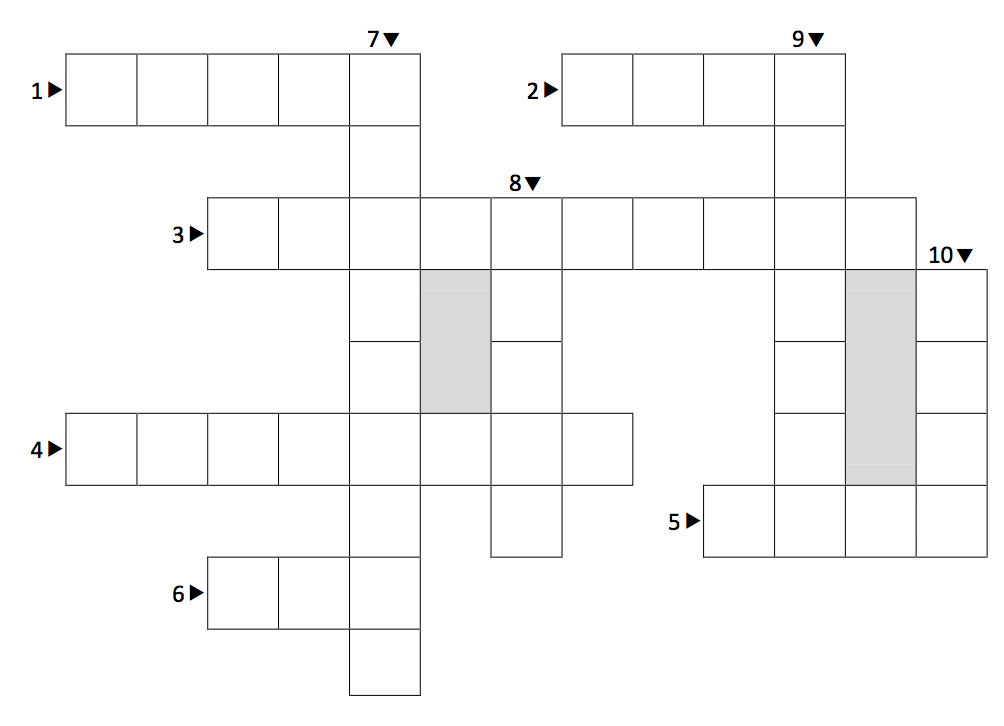 CORRECTION
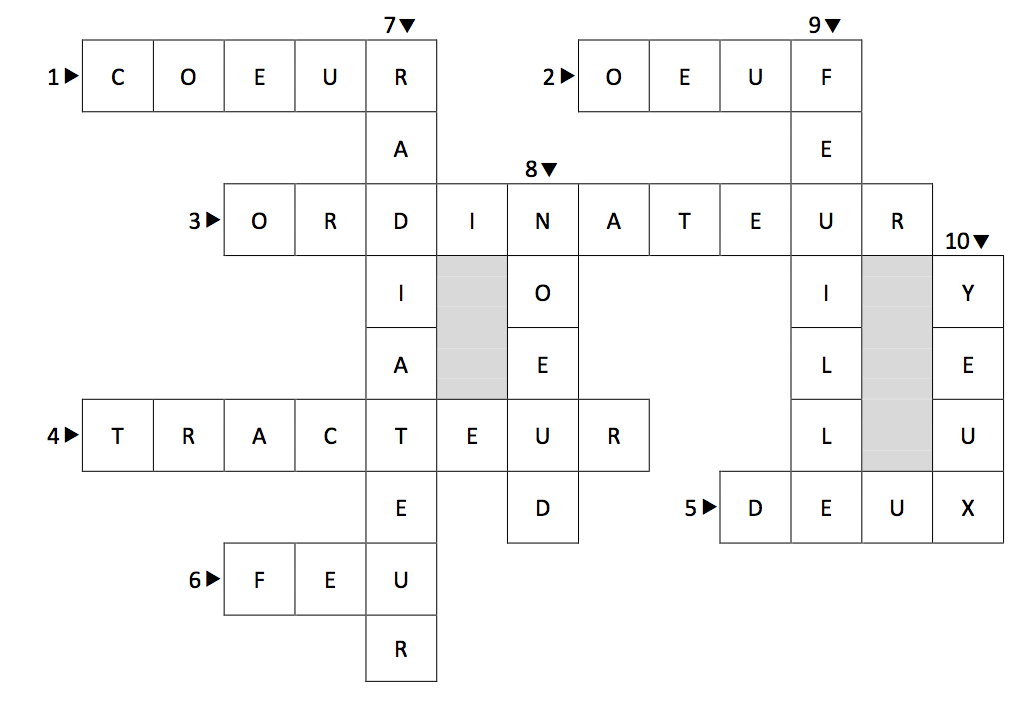